Weekly Meeting
08Juin2018

CFSv2 hindcast
1999 – 2011, 12 years
Each year 365 days, 90 forecasts, 6 hourly
4 members
SCP from January to June from 1999 to 2010



Request more space work to Don 6TB, requested considered and will keep me posted
1999    2000    2001    2002    2003    2004    2005    2006    2007    2008    2009    2010
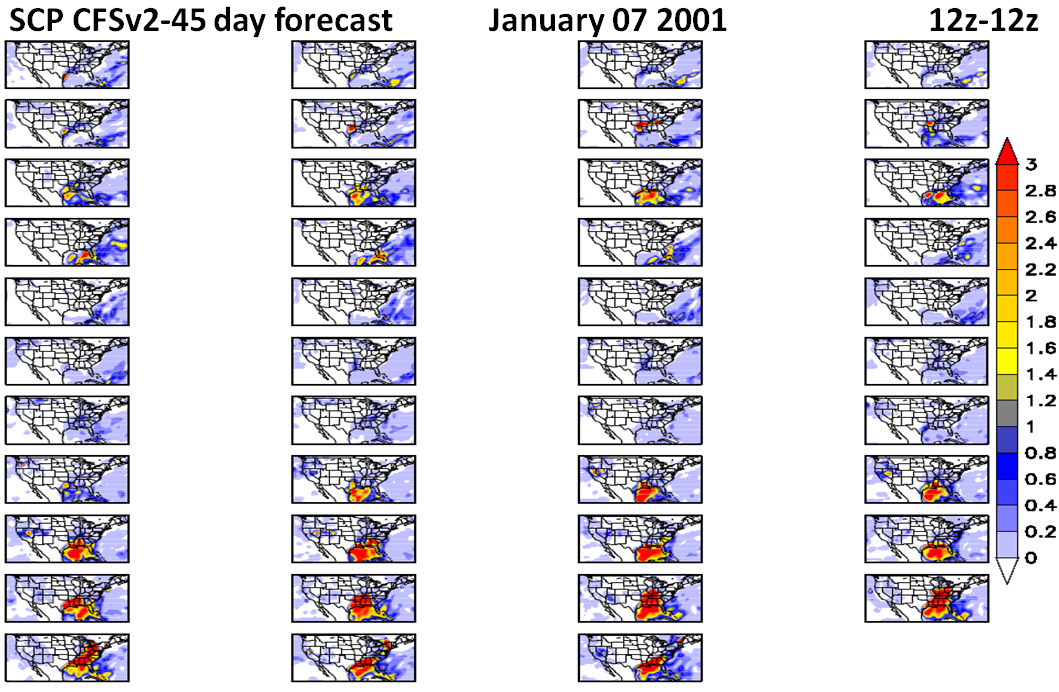 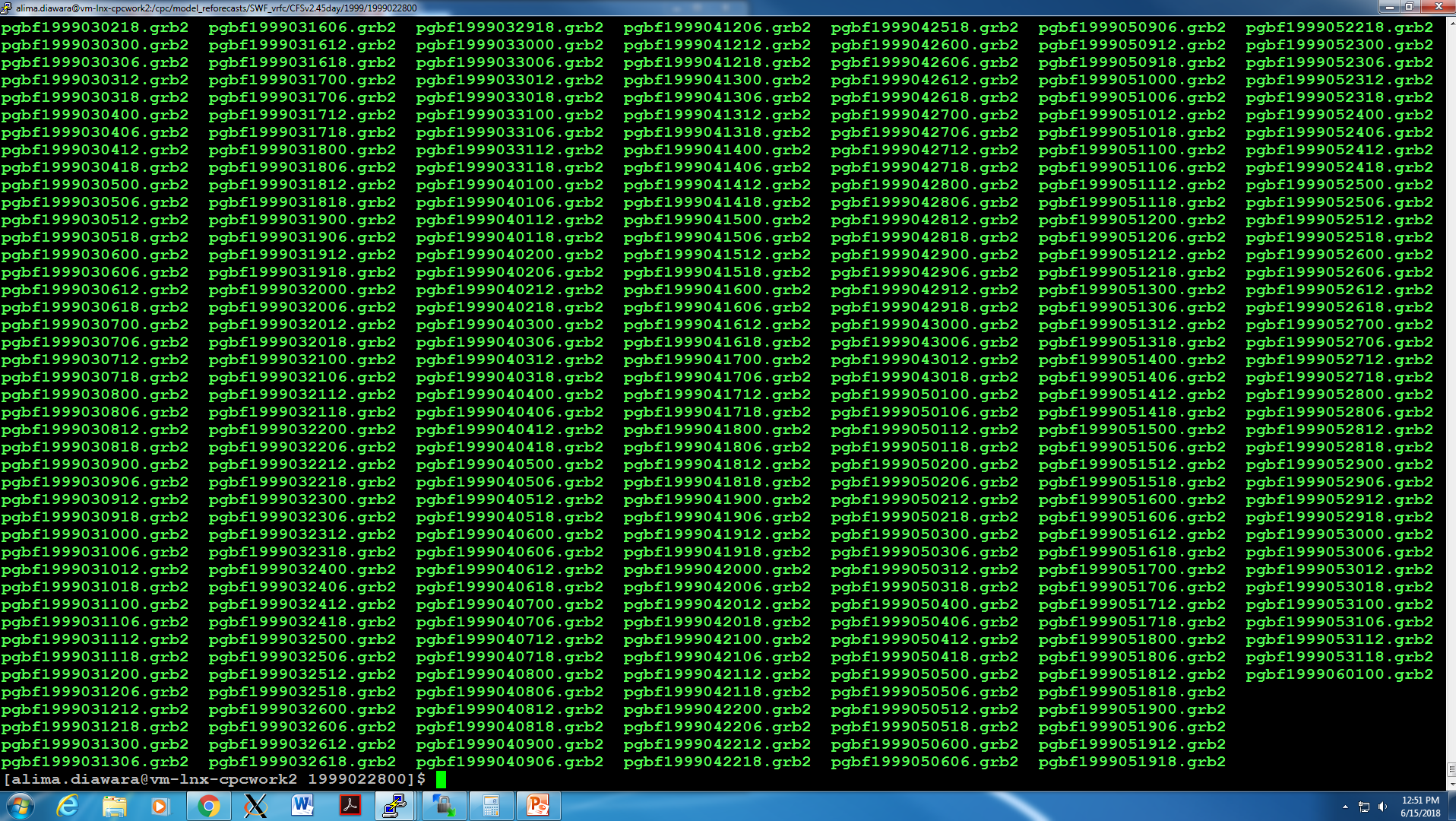 90 days forecasts